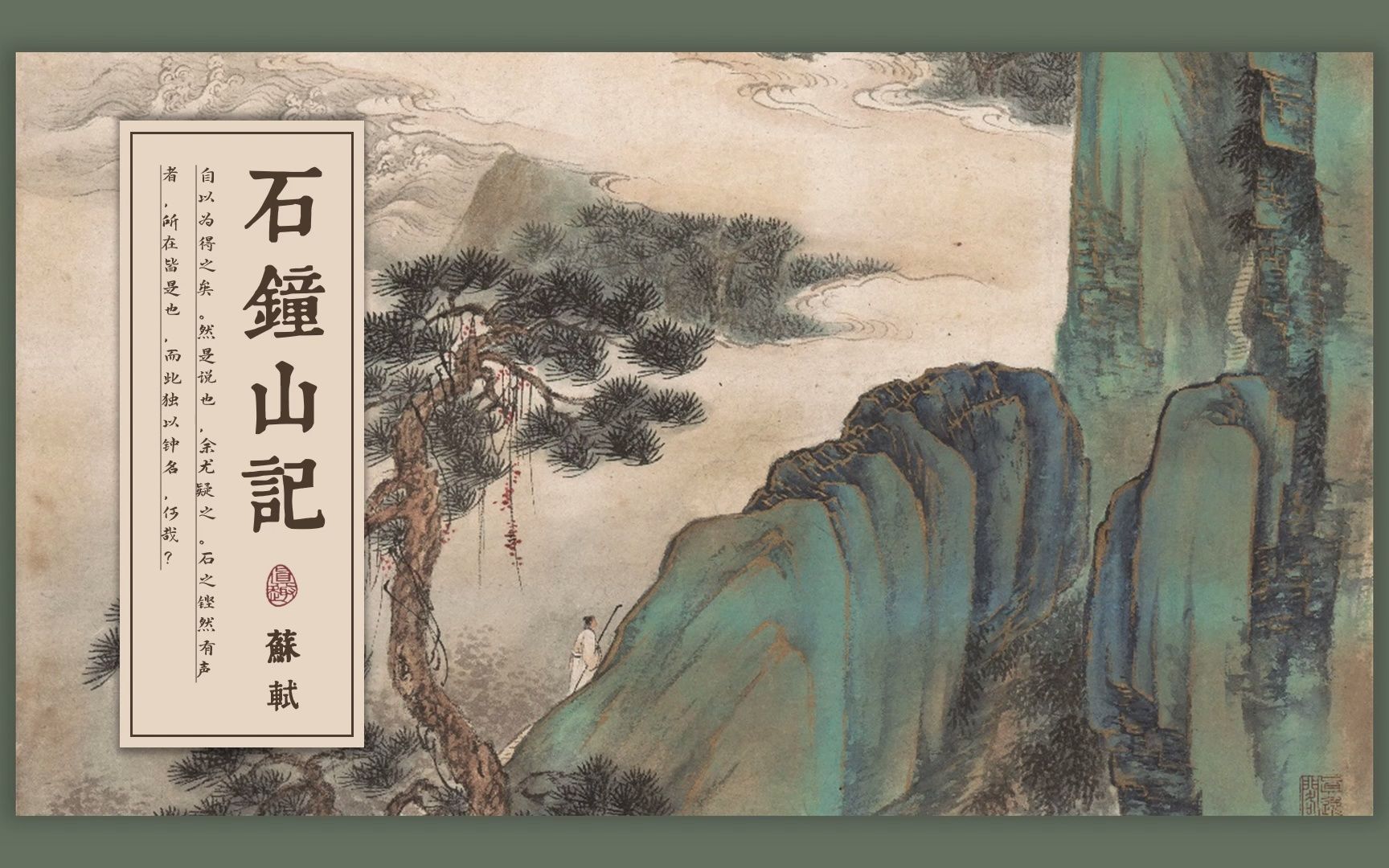 “轻舟已过万重山”

     风景与哲理背后的“苏轼”
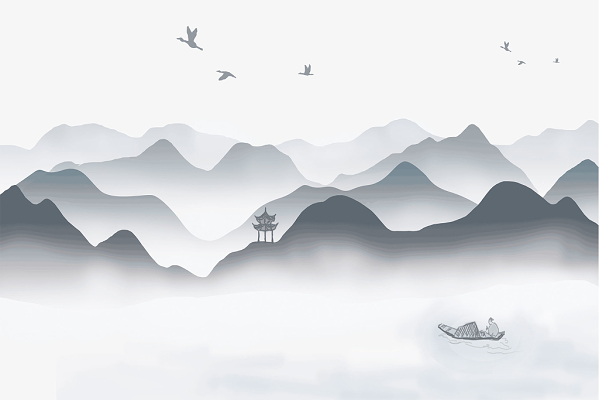 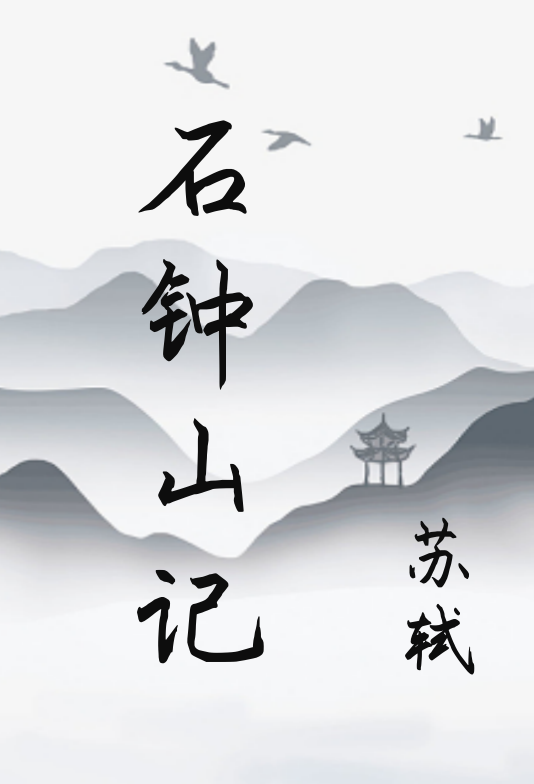 梅新林 俞樟华《中国游记文学史》
有宋一代，随着对理性精神的追求成为文人的普遍意识与心态，游记文学也相应呈现出尚理（包括尚实）的新的发展倾向，相对于魏晋与唐代，这可以说是一个否定之否定的过程。在这一转化过程中，能够把游记文学中的“理”发挥得既淋漓尽致又毫无泛滥之病，既浑浩阔大又全无矫情之弊，既溶于时代潮流之中又远远超迈于时代之上的，非苏轼莫属。
学习任务一：为何写？
请从表达方式的角度，梳理全文的行文思路
通篇讨山水之幽胜，而中较李渤、寺僧、郦元之简陋，又辨出周景王、魏庄子之钟音。其转折处，以人之疑起己之疑。至见中流大石，始释己之疑，故此记遂为绝调。
明代杨慎《三苏文范》
学习任务一：为何写？
请结合文本，思考“苏轼”写作目的为何？
学习任务一：为何写？
原文：
元丰七年（1084）六月丁丑，余自齐安舟行适临汝，而长子迈（1059）将赴饶之德兴尉，送之至湖口，因得观所谓石钟者。
至莫夜月明，独与迈乘小舟，至绝壁下。
学习任务一：为何写？
求“真”---“石钟山”的命名原因探析 ---目见耳闻  
                        存疑---探疑---释疑

“教”子---告诫青年县尉为官要“目见耳闻”、要实地调查
学习任务二：存疑
结合文本内容，找寻与写作目的悖论的部分
悖论
1、写“石钟山”命名，为何描写山中风景？

2、为何笑李渤之“陋”？

理：事不目见耳闻，而臆断其有无，可乎？
风景---- ？----哲理
游记文学作为一种沟通天人关系的独特文学样式，其最高的境界即在于传达出主体对自然与人生的独特感受与思索，在对自然的关照中体悟宇宙的无限变迁与生命的深刻内涵。                                        梅新林 俞樟华《中国游记文学史》
学习任务三：为何写？
细读“其景”，体悟风景背后的“未尽之言”


选择的意象、喻体的特点

人在风景中的状态
至暮夜月明，独与迈乘小舟，至绝壁下。大石侧立千尺，如猛兽奇鬼，森然欲搏人；而山上栖鹘，闻人声亦惊起，磔磔云霄间；又有若老人咳且笑于山谷中者，或曰此鹳鹤也。余方心动欲还，而大声发于水上，噌吰如钟鼓不绝。舟人大恐。徐而察之，则山下皆石穴罅，不知其浅深，微波入焉，涵澹澎湃而为此也。舟回至两山间，将入港口，有大石当中流，可坐百人，空中而多窍，与风水相吞吐，有窾坎镗鞳之声，与向之噌吰者相应，如乐作焉。因笑谓迈曰：“汝识之乎？噌吰者，周景王之无射也；窾坎镗鞳者，魏庄子之歌钟也。古之人不余欺也！”
二十三年，王将铸无射而为之大林。单穆公曰：“不可。作重币以绝民资，又铸大钟以鲜其继。若积聚既丧，又鲜其继，生何以殖？且夫钟不过以动声，若无射有林，耳弗及也。夫钟声以为耳也，耳所不及，非钟声也。犹目所不见，不可以为目也。夫目之察度也，不过步武尺寸之间；其察色也，不过墨丈寻常之间。耳之察和也，在清浊之间；其察清浊也，不过一人之所胜。是故先王之制钟也，大不出钧，重不过石。律度量衡于是乎生，小大器用于是乎出，故圣人慎之。今王作钟也，听之弗及，比之不度，钟声不可以知和，制度不可以出节，无益于乐而鲜民财，将焉用之！ 
王弗听，问之伶州鸠。对曰：“夫政象乐，乐从和，和从平。声以和乐，律以平声。金石以动之，丝竹以行之，诗以道之，歌以咏之，匏以宣之，瓦以赞之，革木以节之。物得其常曰乐极，极之所集曰声，声应相保曰和，细大不逾曰平。如是，而铸之金，磨之石，系之丝木，越之匏竹，节之鼓而行之，以遂八风。于是乎气无滞阴，亦无散阳，阴阳序次，风雨时至，嘉生繁祉，人民和利，物备而乐成，上下不罢，故曰乐正。今细过其主妨于正，用物过度妨于财，正害财匮妨于乐。细抑大陵，不容于耳，非和也。听声越远，非平也。妨正匮财，声不和平，非宗官之所司也。
王曰：“尔老耄矣，何知？”二十五年，王崩，钟不和。
学习任务三：为何写？
细读“其人”，体悟情态背后的“起伏人生”


人之情态变化
“余”之情态变化
人常疑之     
余尤疑之
 余固笑而不信也。
余方心动欲还
舟人大恐
因笑谓迈
盖叹郦元之简，而笑李渤之陋也。
学习任务三：为何写？
细读“其理”，体悟理性背后的“超脱之境”

理：事不目见耳闻，而臆断其有无，可乎？

这个“理”到底指向“谁”？
指向“李渤”
指向“郦道元”
指向“寺僧”
指向……

郦元之所见闻，殆与余同，而言之不详；
士大夫终不肯以小舟夜泊绝壁之下，故莫能知；
而渔工水师虽知而不能言。此世所以不传也。
而陋者乃以斧斤考击而求之，自以为得其实。
元丰二年（1079年）苏轼由徐州调任湖州知州。于四月二十日到任，进《湖州谢上表》，其中写到：“陛下知其愚不适时，难以追陪新进；察其老不生事，或能牧养小民。”
句中“其”为自称，“新进”即指神宗任用的新派人物。公开地明白无误地表达了自己不与当朝新贵合作的态度，表达了自己对新法“生事”的不满。
皇甫僎到达湖州后，态度十分强硬的将苏轼押解赴京。“僎促轼行，二狱卒就直之。即时出城登舟，郡人送者雨泣。顷刻之间，拉一太守如驱犬鸡。”
得罪以来，深自闭塞，扁舟草履，放浪山水间，与樵渔杂处，往往为醉人所推骂，辄自喜渐不为人识。平生亲友，无一字见及，有书与之亦不答，自幸庶几免矣。
学习任务三：为何写？
求真 
真理
真相


真实
真性
真境
华枝春满，天心月圆，绚烂之极，归于平淡。
弘一法师

六祖下第十四世，吉州青原惟信禅师。上堂。老僧三十年前，未参禅时，见山是山，见水是水。及至后来亲见知识，有个入处，见山不是山，见水不是水。而今得个休歇处，依前见山只是山，见水只是水。大众，这三般见解，是同是别，有人缁素得出，许汝亲见老僧。
《指月录》
木斋《苏东坡研究》
“诗案对诗人的思想和创作不能不发生深刻影响。有人说，诗案是苏轼一生的转折点：苏轼由当初的“奋厉有当世志”、“致君尧舜”，转变为“聊从造物游”的艺术人生。案前，诗人主要是深刻地反省仕宦人生；其后，他痛苦的心灵在自然的天地里找到了归宿，发现了新的人生境界。也有人说，黄州时期．“苏轼精神寄托的对象从名利事业而暂时转移到东坡，转移到大自然。这就是对统治集团的一种疏远，这不能不无它的积极意义”。诗案对于苏轼，浑如一场恶梦。梦后的黄州贬谪生活，使苏轼从具体的政治哀伤中摆脱出来，重新认识社会，重新评价人生的意义。”